Style Transfer
with
Convolutional
Neural 
Networks

Max Vogel
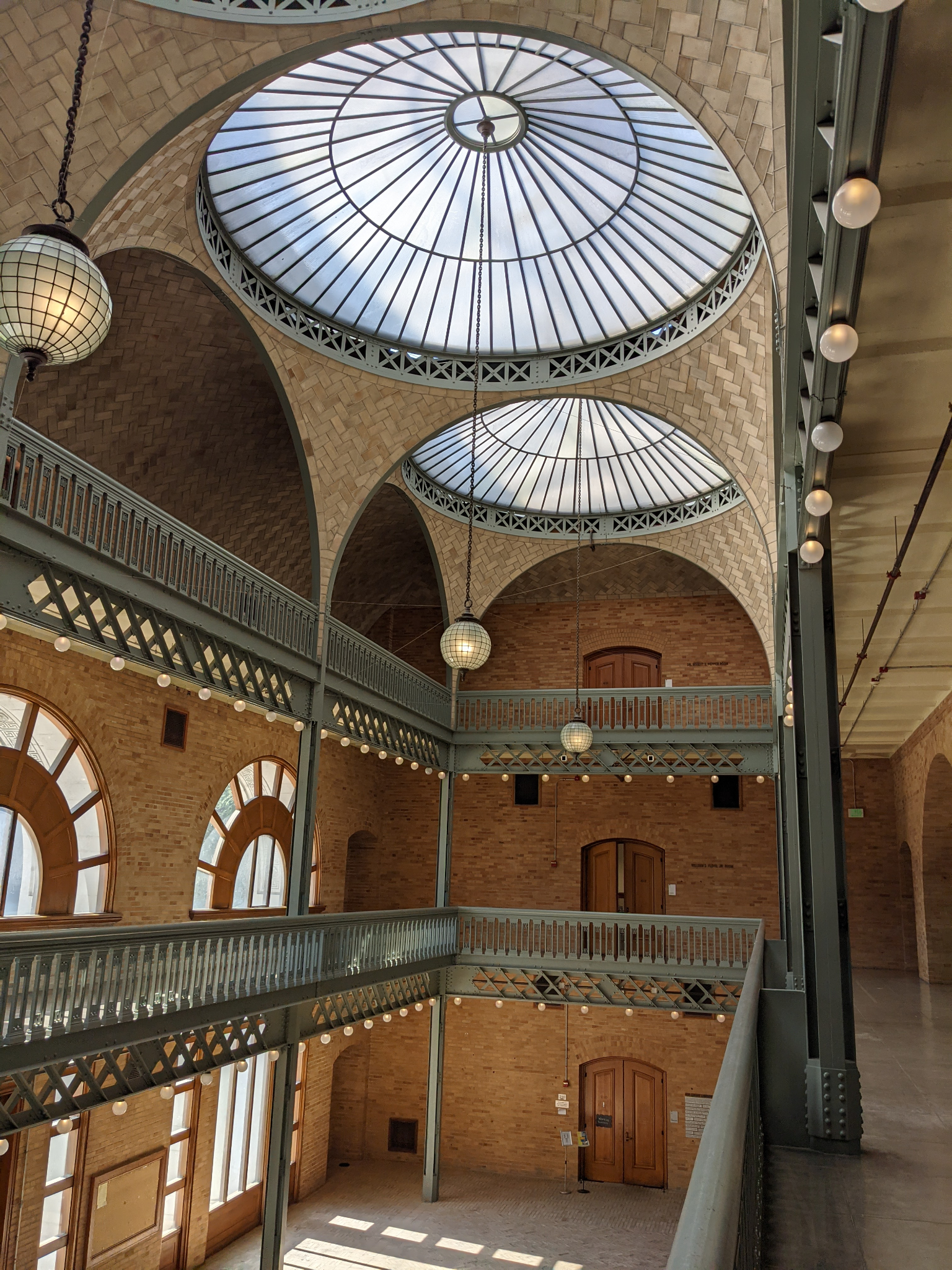 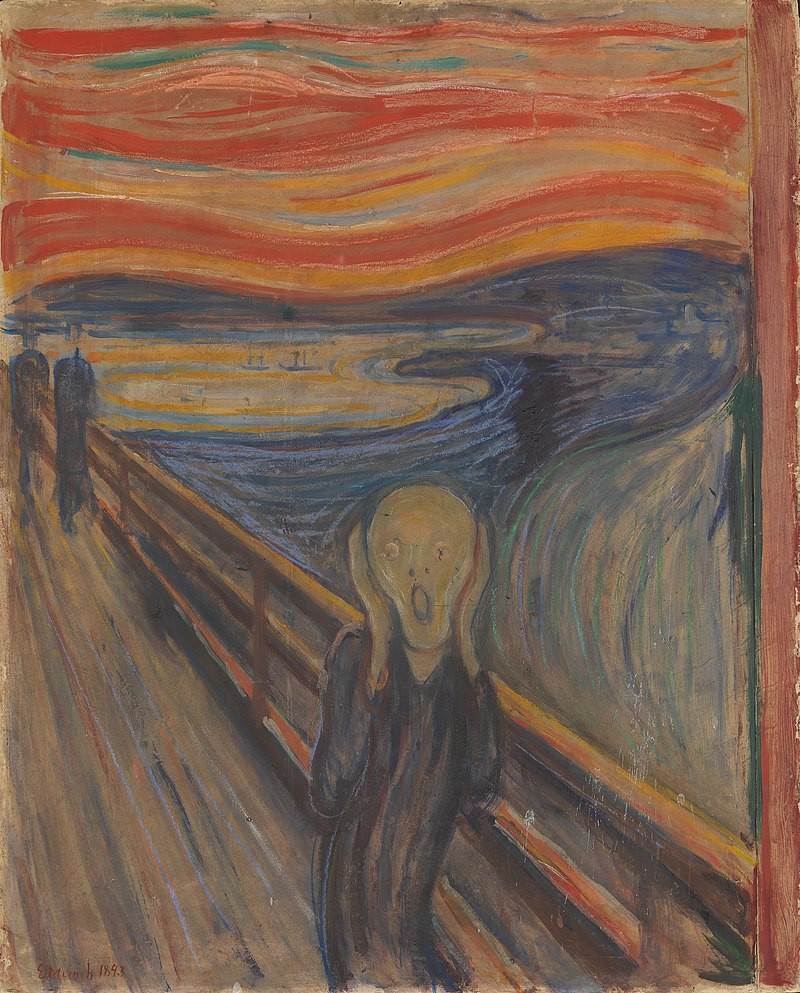 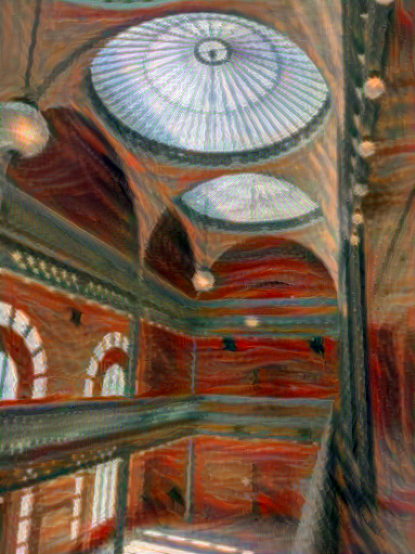 Topic
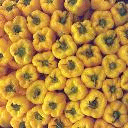 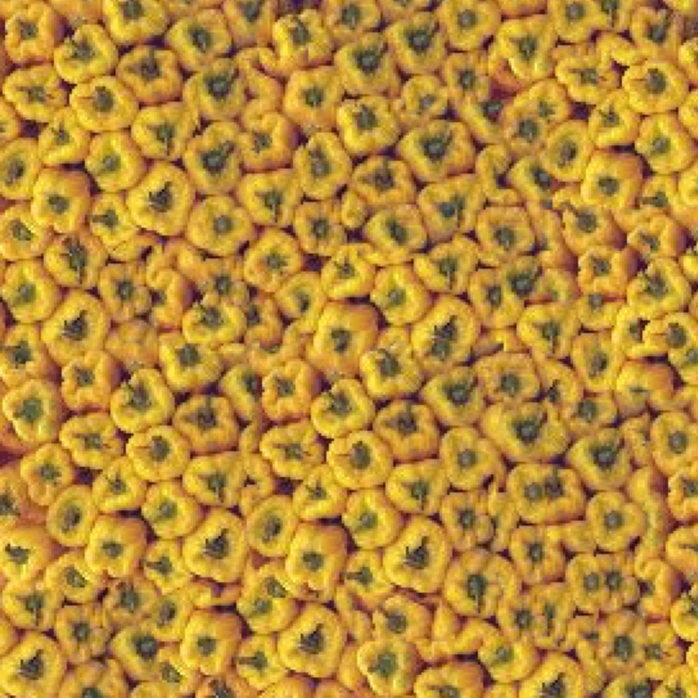 ⊂
Generative Texture Framework
Pixel-level models are too brittle — need higher-level definitions
Assume a texture image is a sample from some infinite, inaccessible texture
We cannot sample directly, rather, we use textons (statistics/features of the images) to guide/align creation of output image — how do we measure this?
Convolutional Neural Networks (CNNs)
Image is “compressed”; distilled to latent space features (influenced by objective)
Trained on ImageNet (Recognition task); filters learn to do “Texture Recognition”
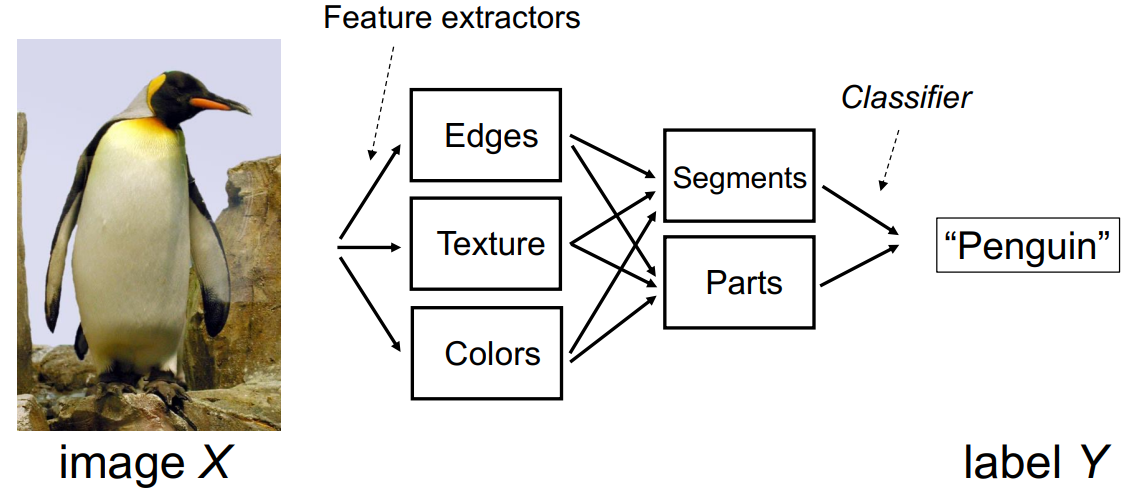 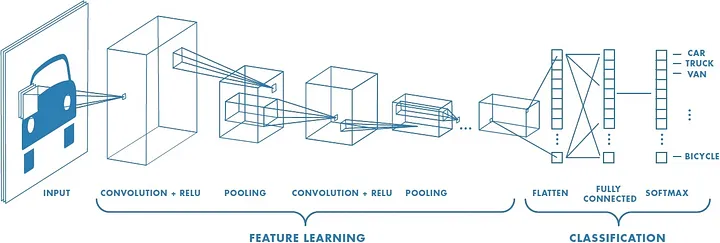 Method
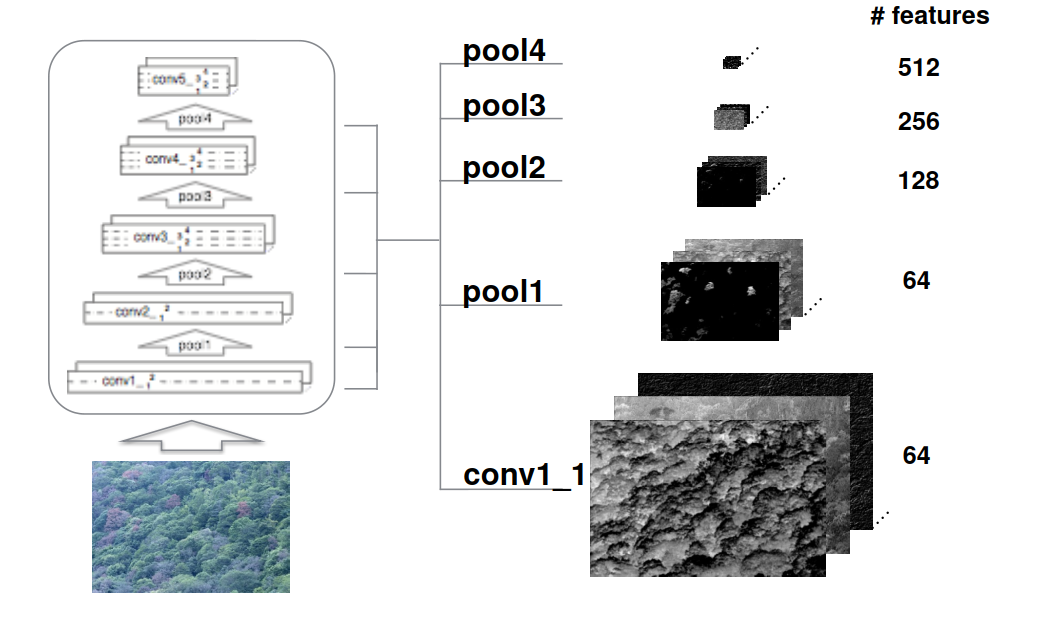 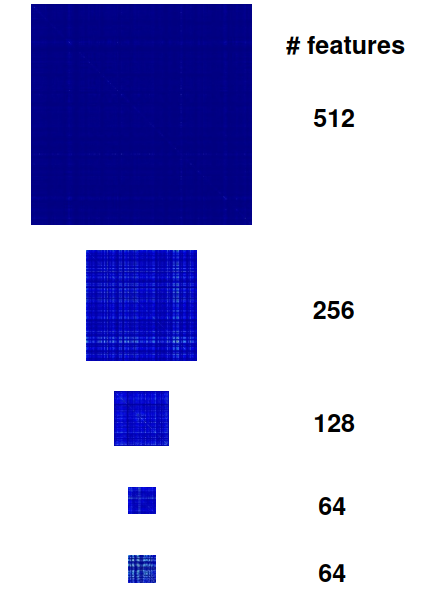 Neural Style Transfer: Use CNN’s learned filter responses as (statistical) features
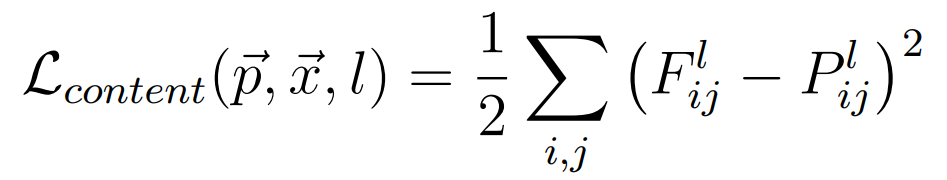 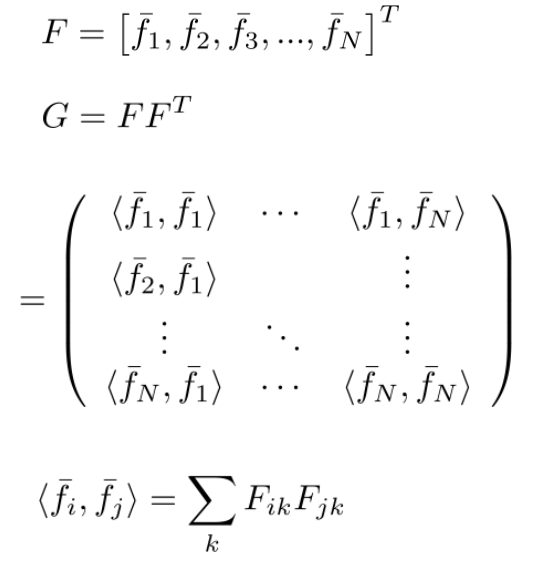 OG img
Layer
Result img
Squared-error(Filterl, Filterl)
OG img
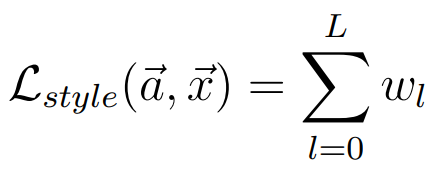 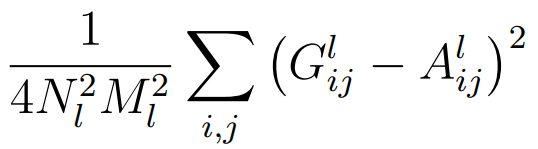 Squared-error(Stylel, Stylel)
Layer Weight
Scale ∝ Gram Sizes
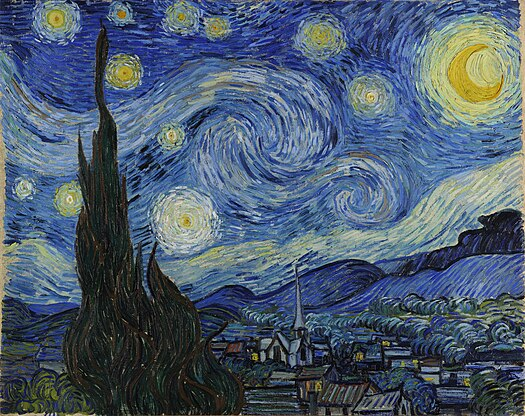 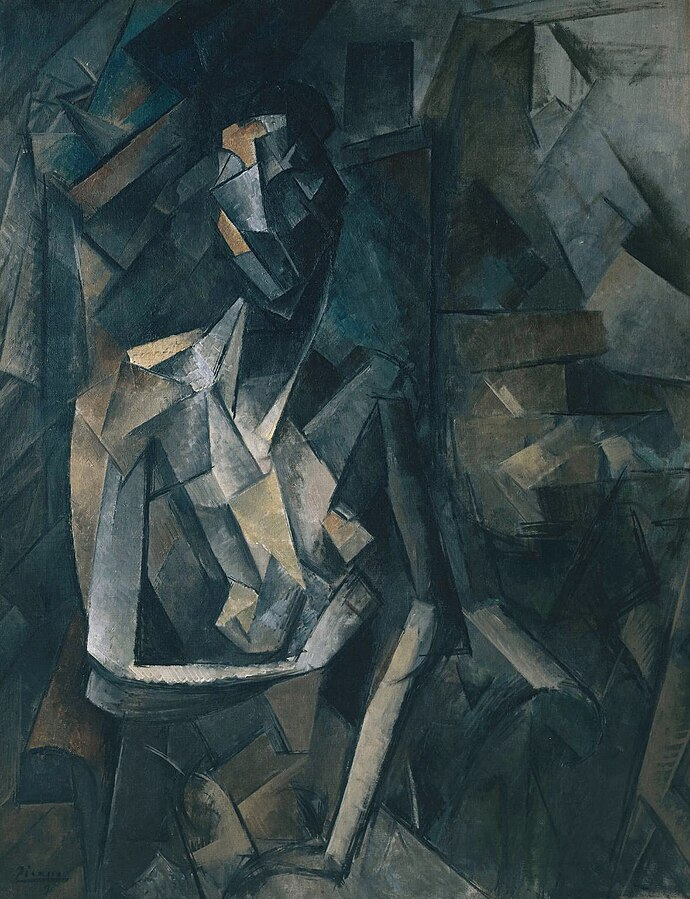 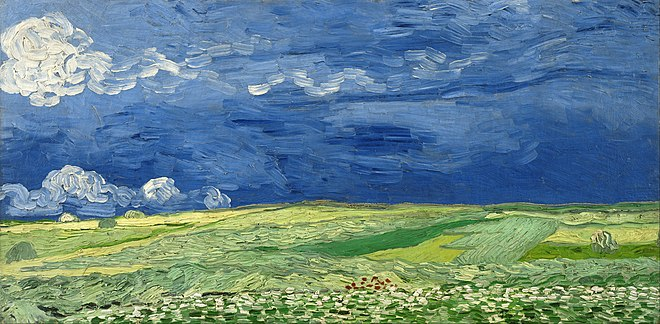 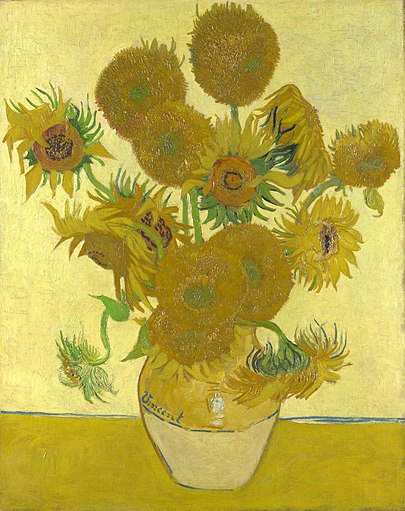 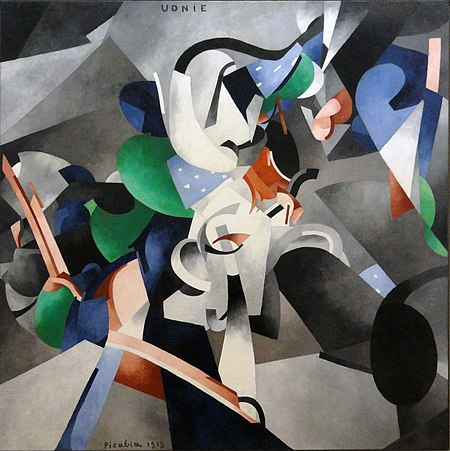 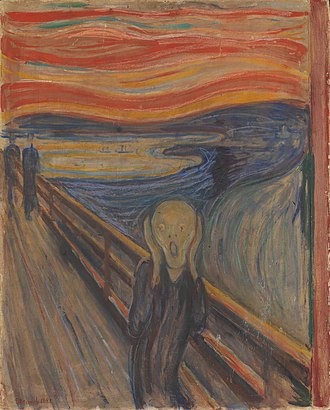 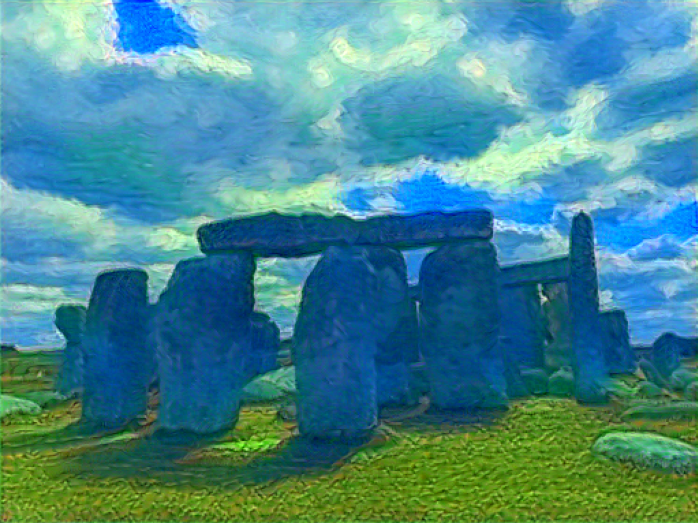 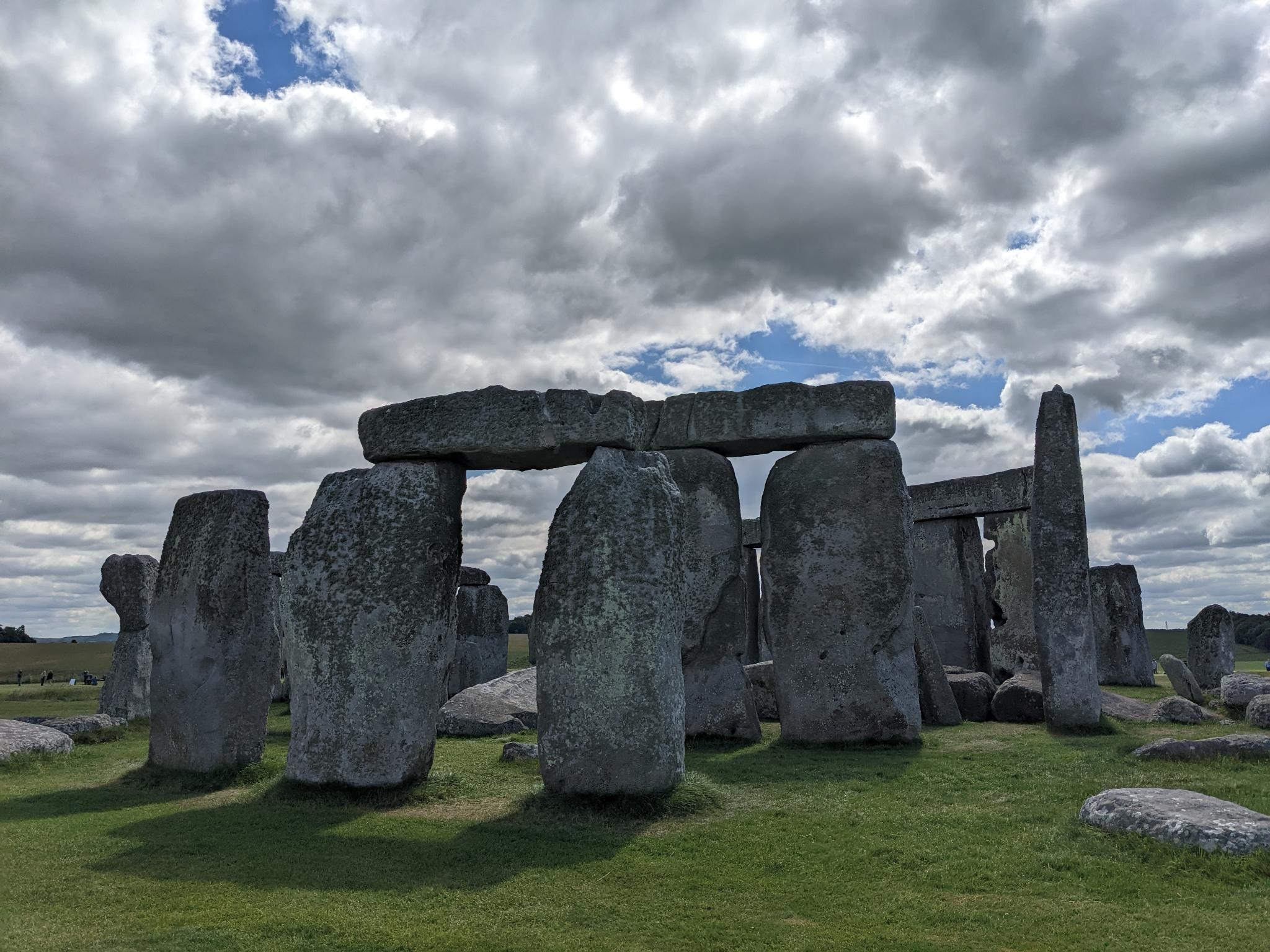 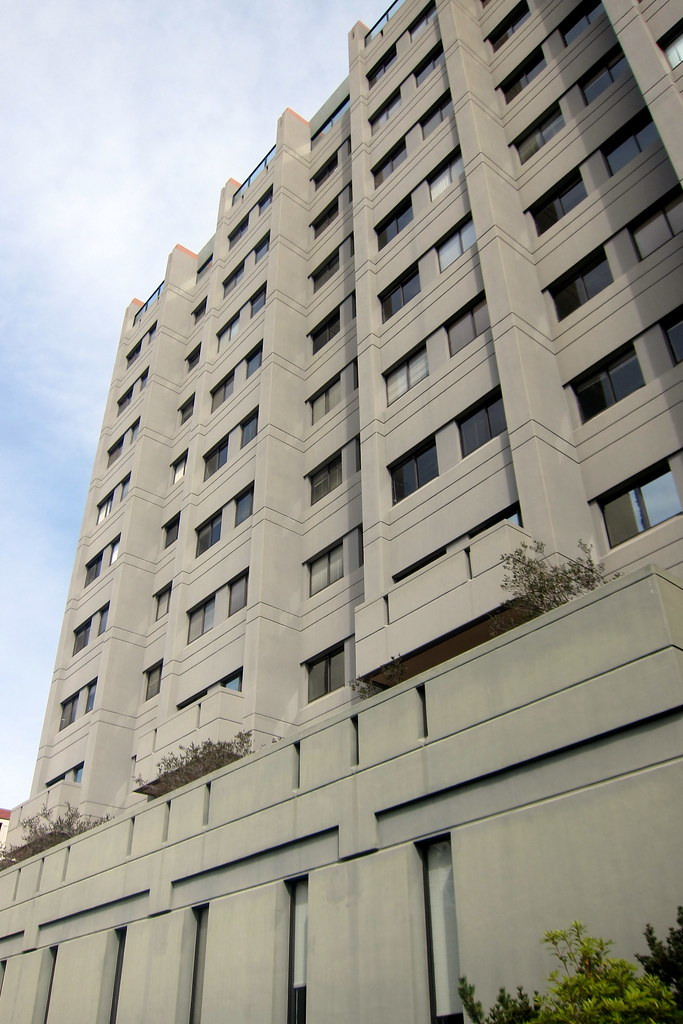 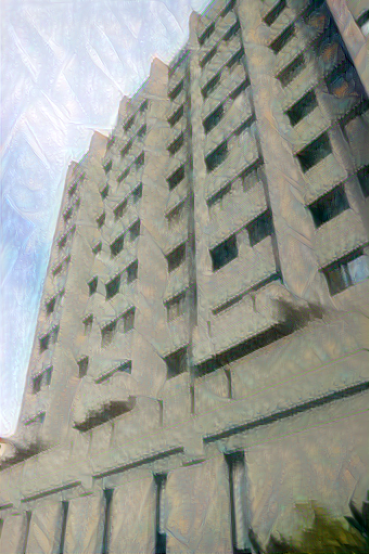 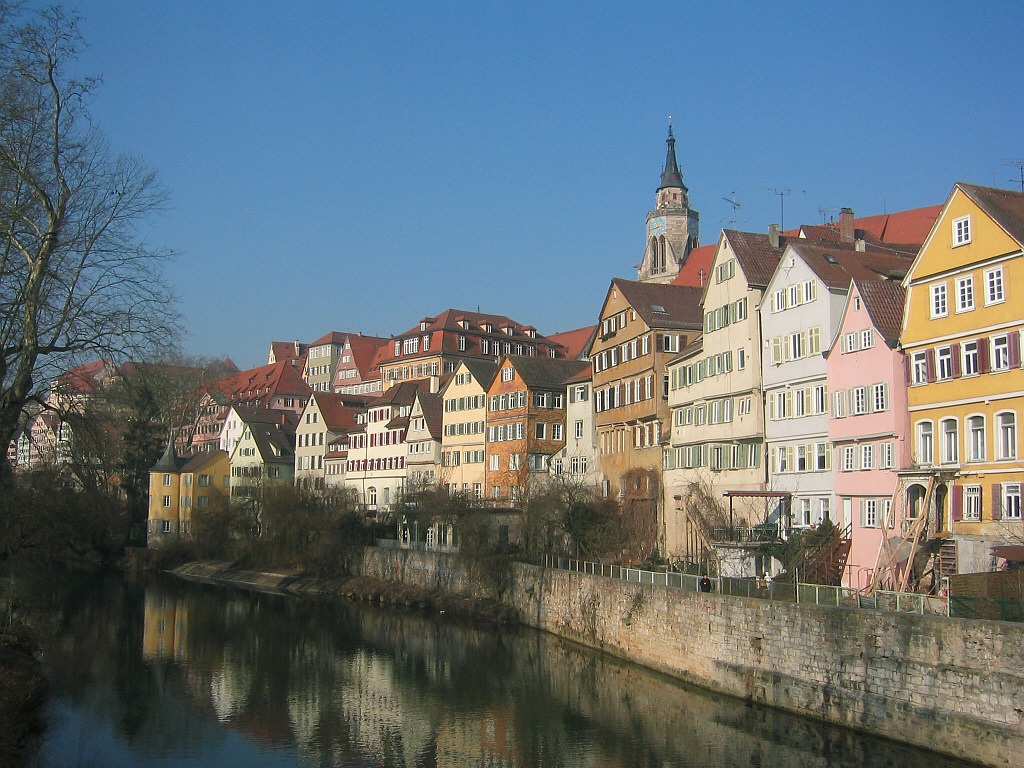 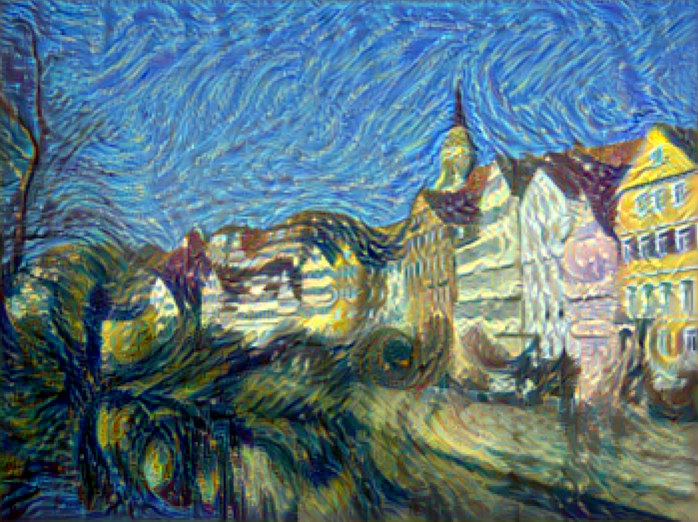 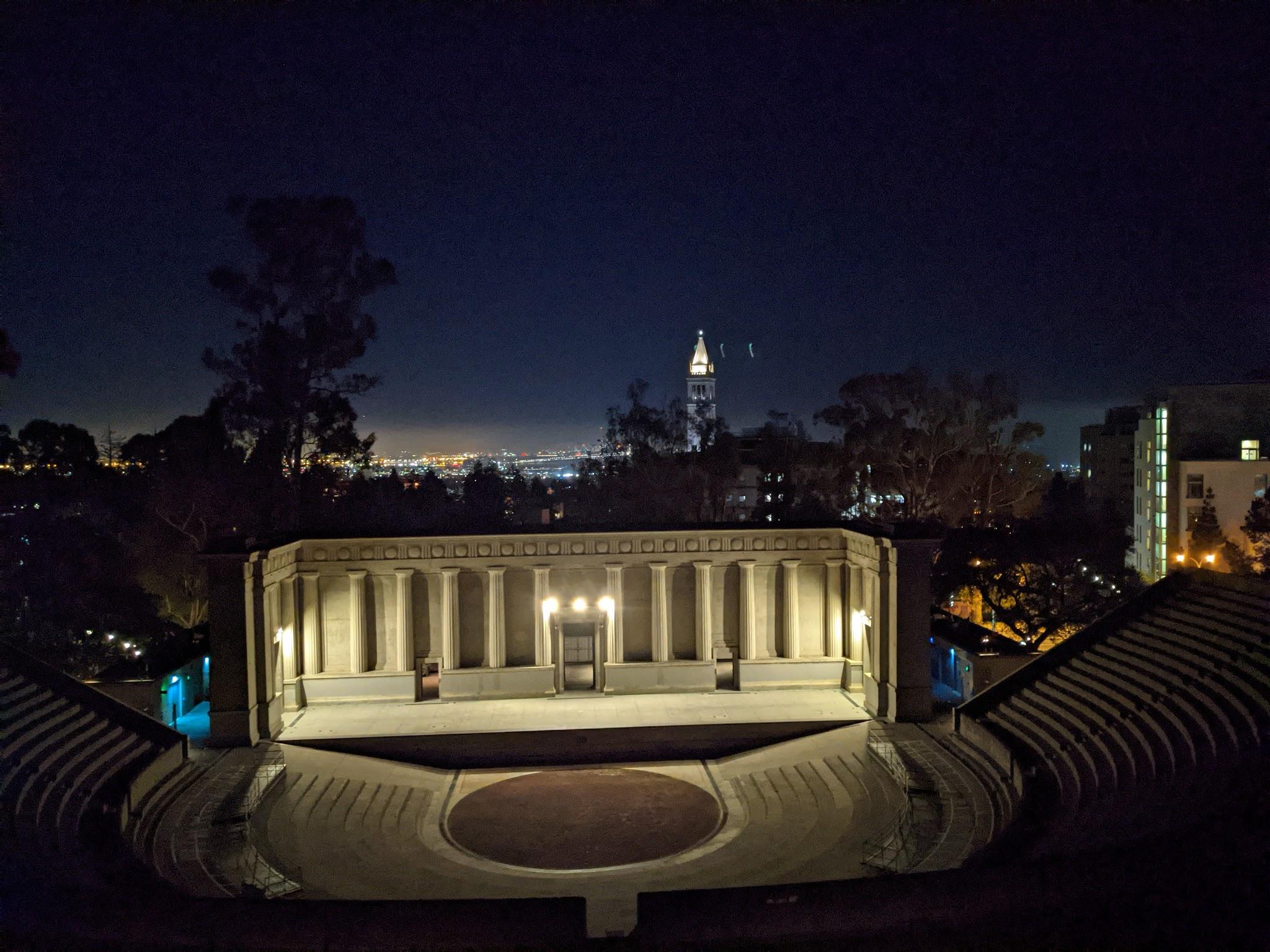 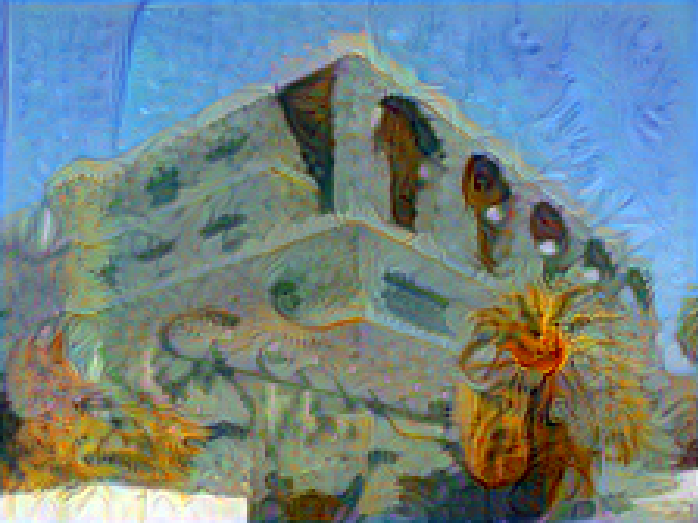 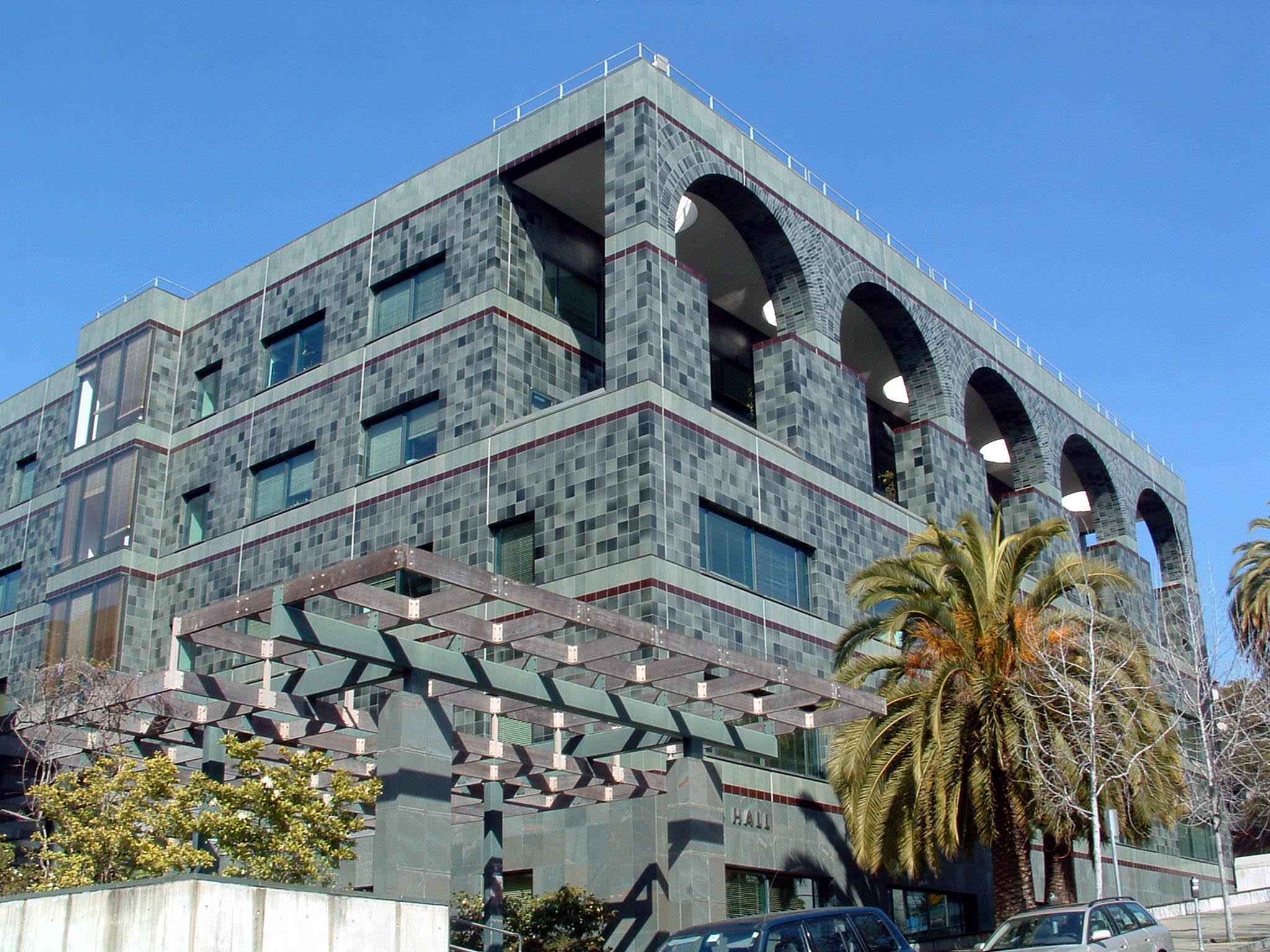 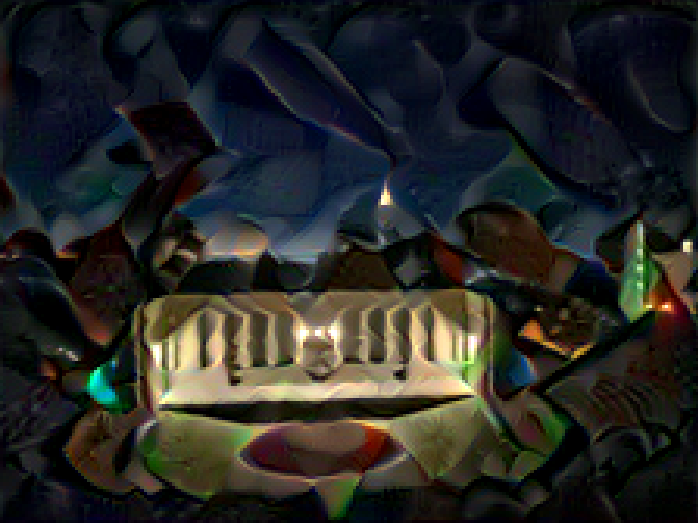 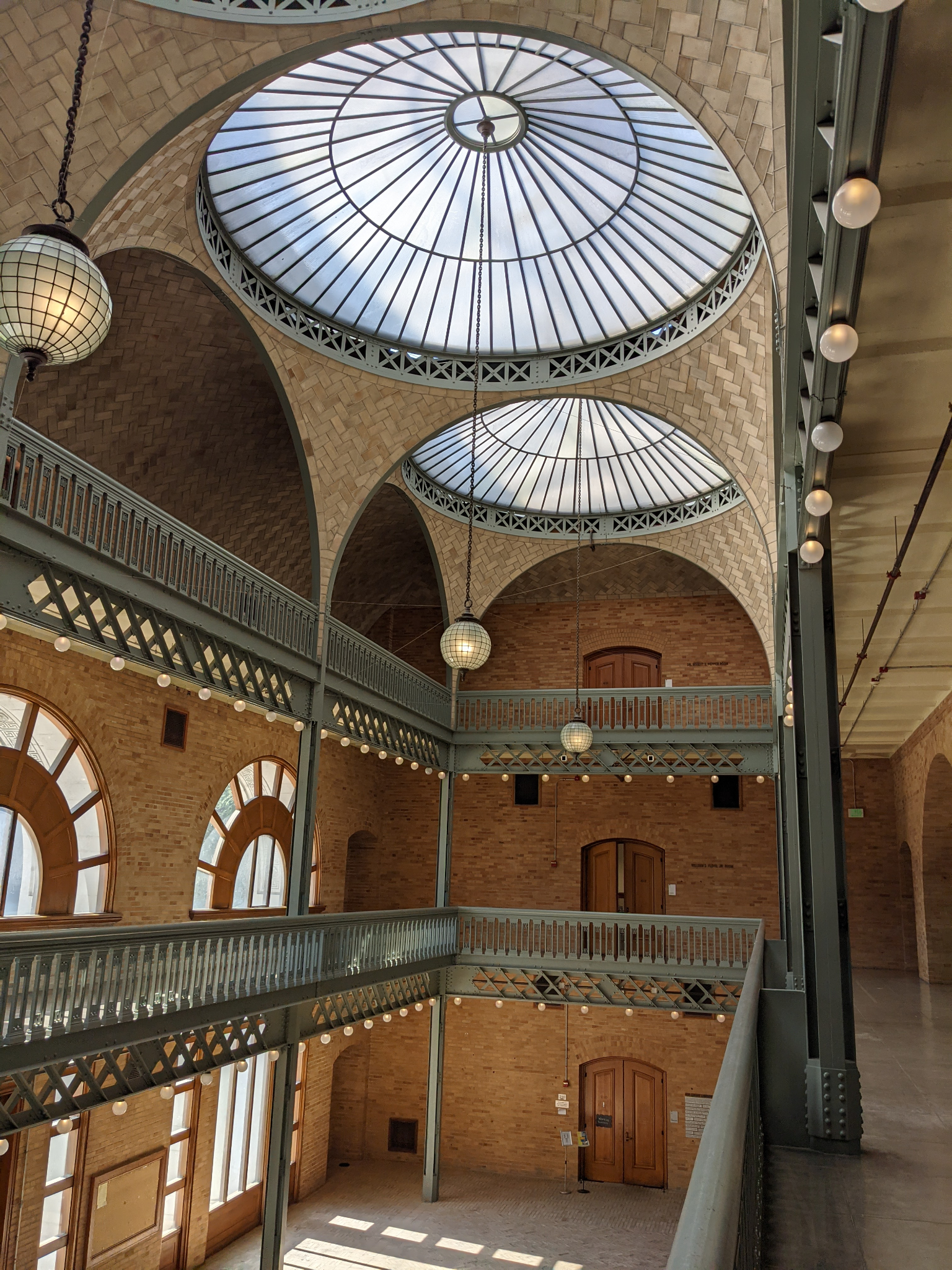 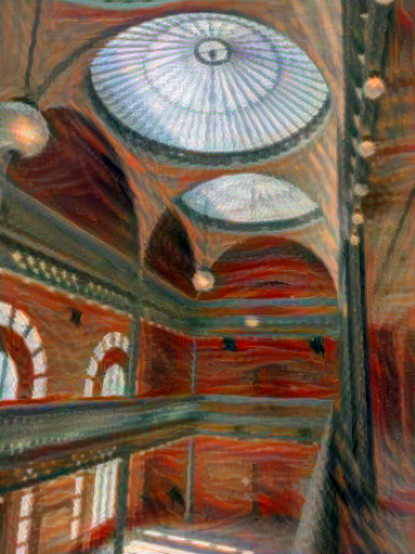 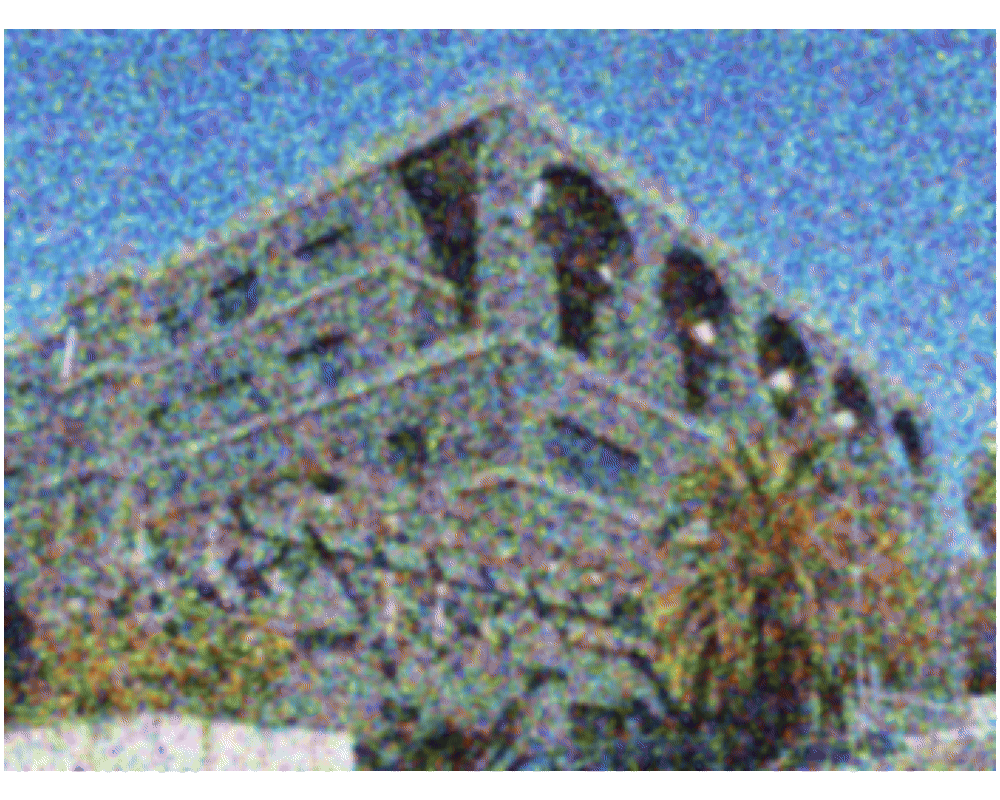 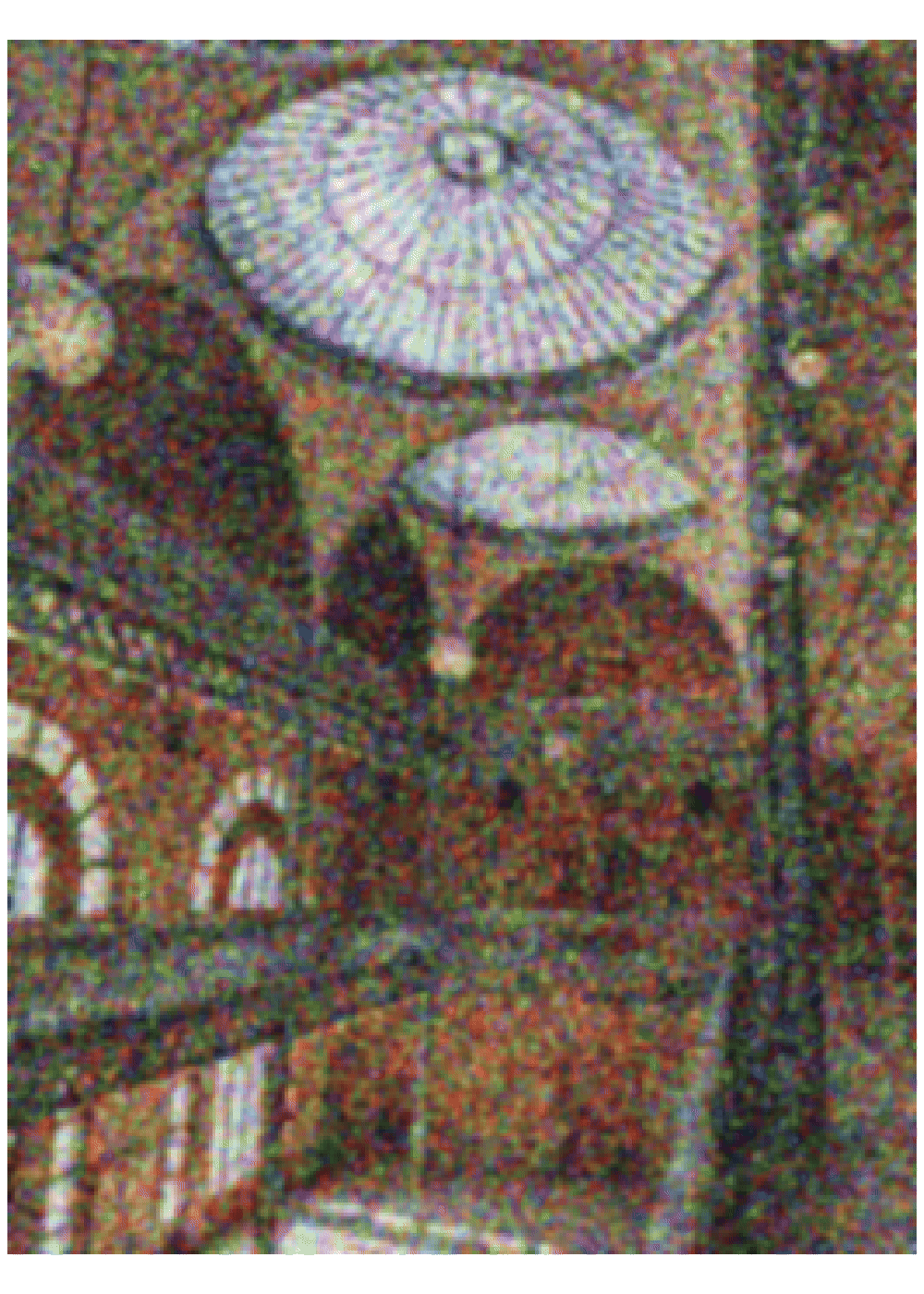 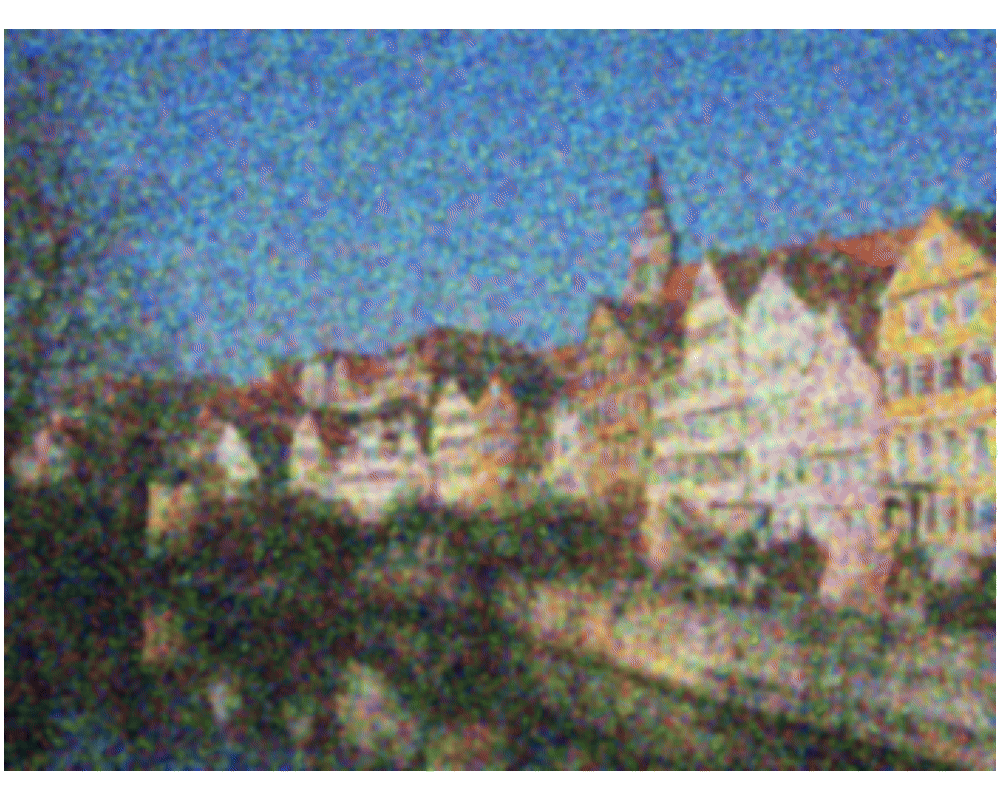 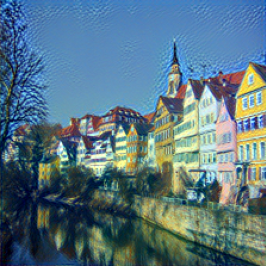 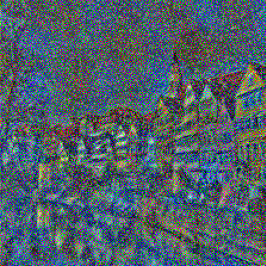 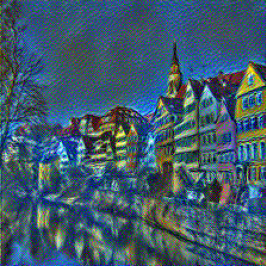 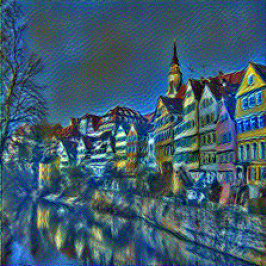 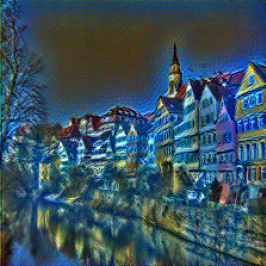 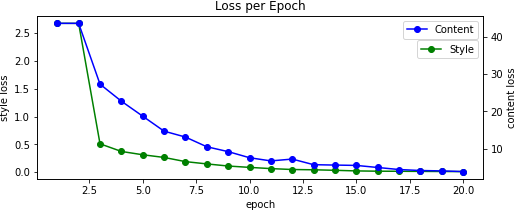 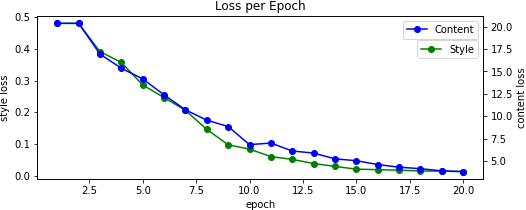 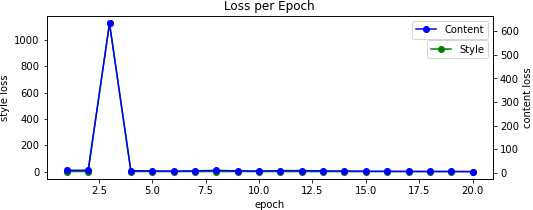 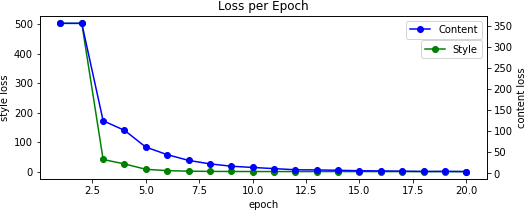 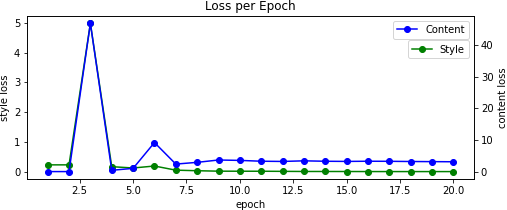 0%
100%
25%
1%
10%
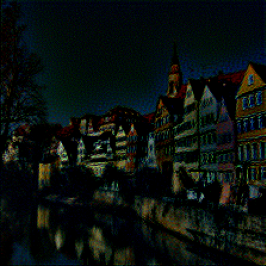 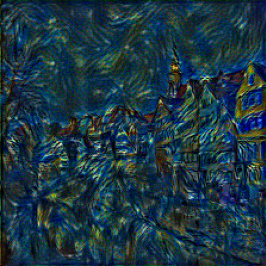 Max Pool
No Normalization
Gatys, Leon A., Alexander S. Ecker, and Matthias Bethge. "A neural algorithm of artistic style." arXiv preprint arXiv:1508.06576 (2015)